Forward Hadron Calorimeter (FHCal) at MPD/NICA
A.Timoshenko, D.Finogeev, M.Golubeva, F.Guber, A.Ivashkin, A.Izvestny, S.Morozov and O.Petukhov
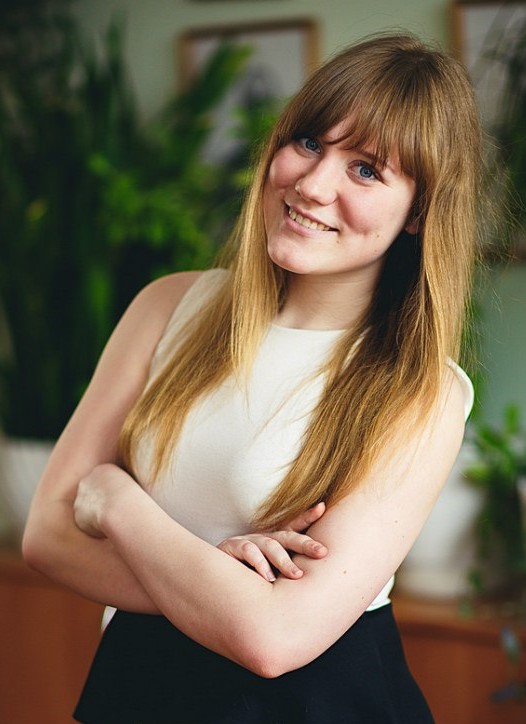 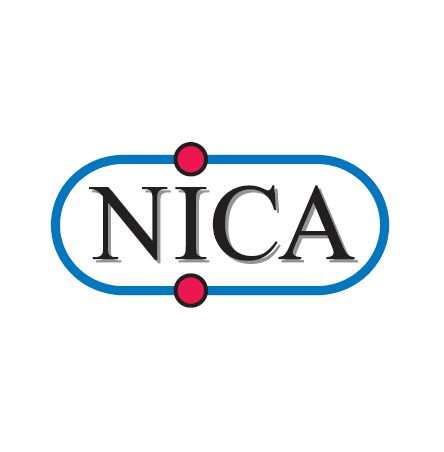 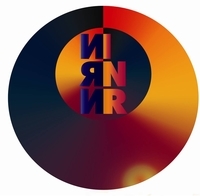 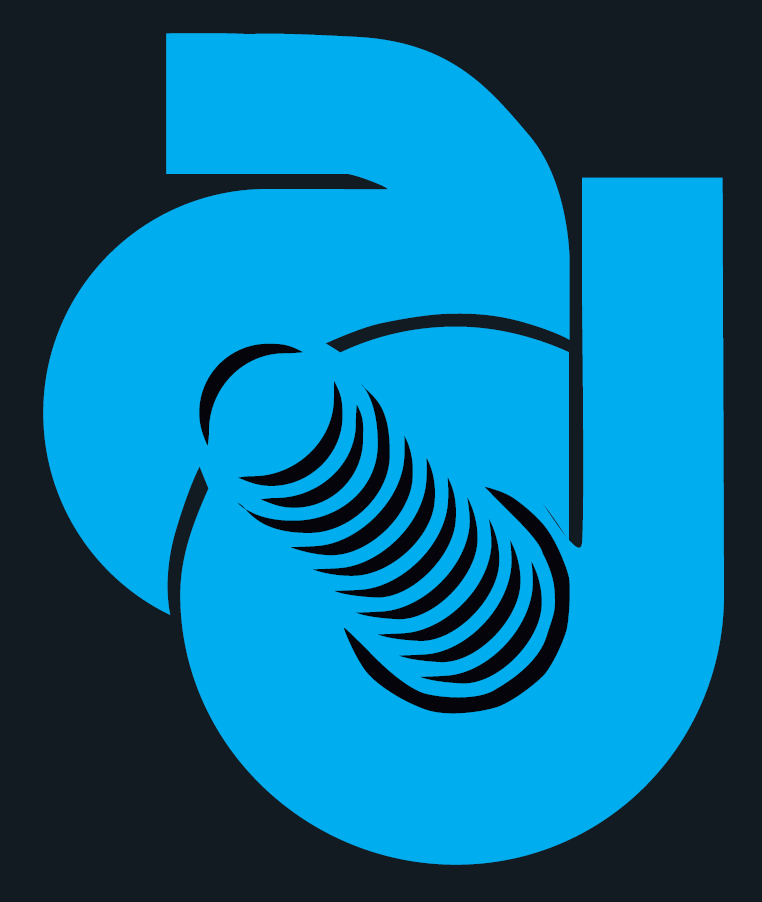 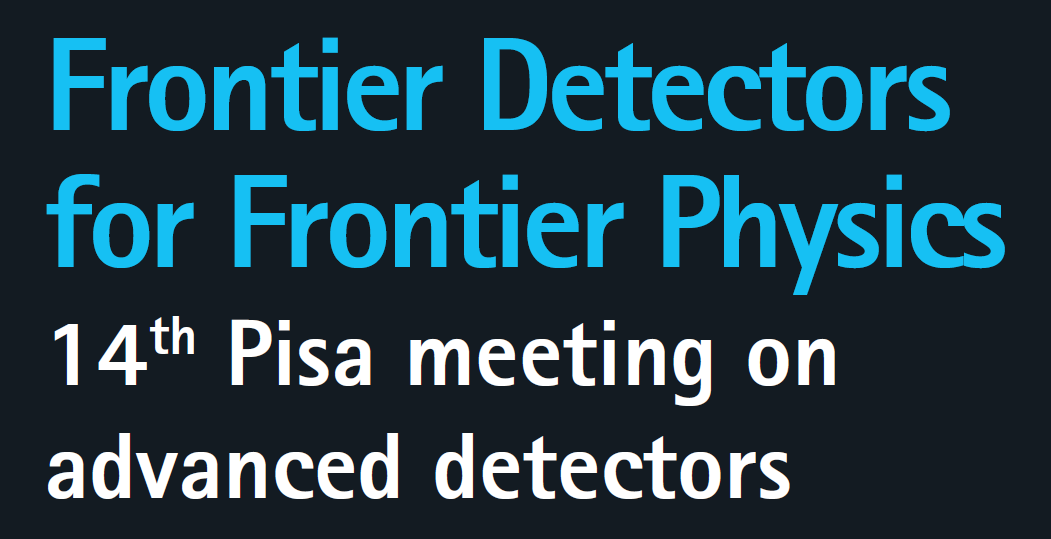